Fototrofie a autotrofie - úvod
Josef Trögl
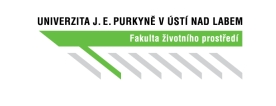 Získávání energie
Dýchání (respirace) – oxidace jedné látky jinou látkou za uvolnění energie
C6H12O6 + 6O2  6CO2 + 6H2O
Kvašení (fermentace) – rozklad jedné látky na energeticky chudší látky
C6H12O6  2 C2H5OH + 2CO2
Fototrofie – využití světelné energie
Fotosyntéza = využití světla k syntéze organických látek
Kombinace získávání uhlíku a energie
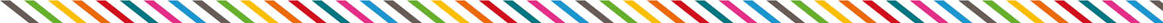 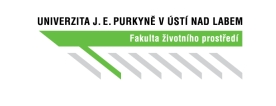 Zdroje uhlíku
Autotrofní organismy –uhlík z jednoduchých látek (CO2)
Uhličitany, C1 látky, (C2 látky)
Heterotrofní organismy – uhlík ze složitějších organických látek
u živočichů min. C3
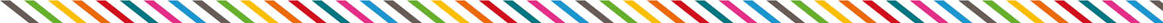 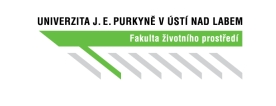 Autotrofní organismy
Schopné syntetizovat organické látky z nízkomolekulárních anorganických látek
CO2
uhličitan
C1 látky
Rostliny – evolučně nejúspěšnější kombinace
fototrofie + autotrofie
Některé bakterie
sinice (Cyanobacteria) - fototrofní
lithotrofní bakterie –nitrifikační, síru oxidující, železo oxidující…
Fototrofie
Biologické získávání energie ze světla
Tři základní typy
Bakteriorodopsinová –Halobacteria (archea)
pouze zisk energie = fotoheterotrofní MO
Anoxygenní fotosyntéza – purpurové bakterie, heliobakterie, zelené bakterie (10. skupina systému)
CO2 + H2X  org. látky + X
Oxygenní fotosyntéza – sinice, rostliny, prvoci, řasy
CO2 + H2O  org. látky + O2
Bakteriorodopsinová fototrofie
U halofilních halobakterií (archea)
Bakteriorodopsin = membránová bílkovin podobná savčímu rodopsinu (oční) - fialová
Funguje jako světlem poháněná pumpa
transport H+ ven z buňky  vznik pH gradientu  syntéza ATP
Až 100 H+ za sekundu
Inhibice kyslíkem – fototrofie jen při nedostatku
Uhlík z organických látek (aminokyseliny) - fotoheterotrofie
Bakteriorodopsinová fototrofie
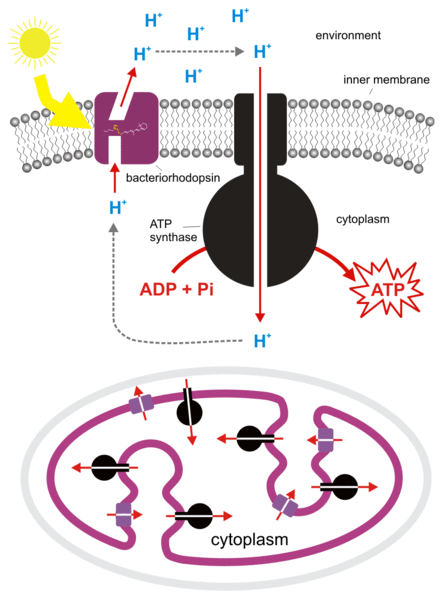 Fotosyntéza - úvod
Podobná oxygenní i anoxygenní – společný původ?
Podobná sinicová i rostlinná – vznik chloroplastů ze sinic?
potvrzují to i podobnosti rRNA
Oxygenní fotosyntéza je pokročilejší a evolučně mladší
Základem barviva
chlorofyl – zelený pigment – konečný akceptor fotonů
další pigmenty (karotenoidy, fykobiliny) – předávají fotony chlorofylu
Fotosyntéza
Základem fotoexcitace chlorofylu – změna redoxního potenciálu o 1V – silné redukční činidlo  předání elektronu
Fotosystém I.
Cyklický  tok elektronů – návrat elektronu přes sekvenci přenašečů na chlorofyl
energie elektronu se použije na syntézu ATP membránovou fosforylací
Necyklický tok elektronů – redukce NADP+ na NADPH
potřeba zpětně redukovat chlorofyl (chybí elektron) – odlišnosti anoxygenní a oxygenní fotosyntézy
Fotosyntéza
Anoxygenní fotosyntéza
redukce chlorofylu některými látkami (H2S, S, siřičitan, thiosíran, H2, alkoholy, org. kyseliny…) – dobrá redukční činidla
fotosystém I.
Oxygenní fotosyntéza
redukce chlorofylu vodou – vznik odpadního O2
voda je špatné redukční činidlo  potřeba silného oxidačního činidla = chlorofyl ve fotosystému II. po excitaci světlem
Fotosyntéza souhrn
Fotosystém I. – produkce ATP a NADPH pro anabolické reakce
Fotosystém II. – oxidace vody pro regeneraci fotosystému I.

Fotosystém II. vznikl evolučně později a umožnil fotosyntetizujícím organismům využití rozšířené vody na místo nedostatkových redukovadel.
Evoluce bakterií
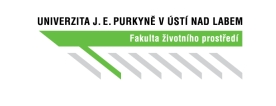 Rostliny
Houby
Archea
Bacteria
Živočichové
Eukarya
Společný předek
Evoluce bakterií
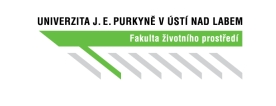 Flavobakterie
Cytophaga
Bacteroides
Planktomycety
Zelené sirné
bakterie
Chlamydie
Spirochety
Actinobakterie
Grampozitivní
bakterie
Radiorezistentní
mikrokoky
Cyanobakterie
Zelené nesirné
bakterie
Proteobakterie
Thermotoga
Aquifex
Anoxygenní fototrofní bakterie (10. skupina)
fotosyntéza bez produkce kyslíku
speciální bakteriochlorofyly odlišné od rostlinných
bakteriochlorofyl a, b – purpurové bakterie
bakteriochlorofyl G – heliobakterie
bakteriochlorofyl c, d, e – zelené bakterie
zdrojem elektronů jsou redukované sirné sloučeniny (sulfidy, síra, thiosírany...) nebo jednodušší organické látky
Anoxygenní fototrofní bakterie (10. skupina)
zdroj uhlíku CO2 (autotrofie) nebo organické látky (heterotrofie)
zdroj dusíku N2 nebo amonné ionty
při nedostatku světla aerobní respirace
časté ukládání síry uvnitř buněk i vně
7 skupin podle chlorofylu a zdroje elektronů
Oxygenní fototrofní bakterie (11. skupina)
obsahují chlorofyl a (jako rostliny)
při fotosyntéze oxidují vodu na kyslík (zdroj elektronů)
někdy též anoxygenní fotosyntéza v přítomnosti sulfidů
při nedostatku světla i respirace a fermentace – jen udržovací, nerozmnožují se
často tvorba vláken nebo shluků
některé druhy žijí symbioticky s eukaryemi (houbami, rozsivkami) -  vznik chloroplastů?
Oxygenní fototrofní bakterie (11. skupina)
Cyanobakterie (sinice)
více barviv
velmi přizpůsobivé (např. teplota 2-74°C)
autotrofní, schopnost fixovat vzdušný N2
součást planktonu
„vodní květ“ v nádržích, kde je vysoká koncentrace fosfátů – eutrofizace vody
produkce cyanotoxinů – zdraví škodlivé
Aerobní chemoautotrofní bakterie (12. skupina)
oxidace různých anorganických a jednoduchých látek
akceptor elektronů kyslík, výjimečně dusičnany
zdroj uhlíku CO2
Thiobacillus, Thiothrix – oxidace redukovaných sirných sloučenin (sulfidy, síra) na sírany resp. H2SO4
tvoří kyselé prostředí
Aerobní chemoautotrofní bakterie (12. skupina)
Gallionella – oxidace Fe2+ na Fe3+
ucpávání trubek
Nitrosomonas – oxidace amoniaku na dusitany
čištění odpadních vod
Nitrobacter – oxidace dusitanů na dusičnany
čištění odpadních vod